China May be #1 in Air Pollution
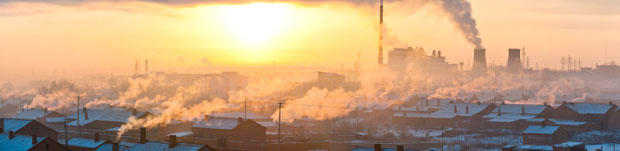 Some Key Points
China burns half of the coal burned in the world
China’s efforts to control pollution have been woefully inadequate
January 2014, when the air pollution index in Los Angeles was 93, Bejing’s index was above 600 
Beijing’s air quality is 20 times higher than the highest level considered safe.
SOURCE: Heavy smoke coming out from chimneys in the Wangjing community, Beijing.
A sunny day in Beijing
Another sunny day picture
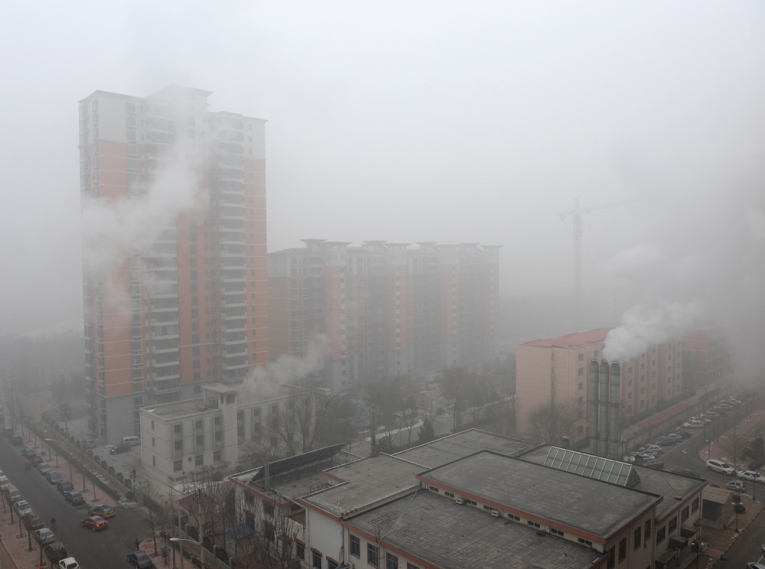 Surgical masks may help some, but are inadequate
It isn’t just in beijing
Hefei, capital of Anhui Province
A man covering his mouth with his hand as he rides amidst the heavy fog in Hefei, central China's Anhui province.
A nurse puts in a drip for a baby diagnosed with respiratory diseases at a provincial children's hospital in Hefei, Anhui province.
Jiangsu Province
Guangxi Zhuang Autonomous Region
Liuzhou City, southwest China's Guangxi Zhuang Autonomous Region
Photo taken on Jan. 13, 2013 from the car windscreen shows a fog-shrouded road in Guilin, southwest China's Guangxi Zhuang Autonomous Region, Jan.
Shenyang-Haikou Expessway in Nantong, east China's Jiangsu Province
a boat on the West Lake in the fog in Hangzhou, capital of east China's Zhejiang Province
a fog-shrouded fishing port in Lianyungang City, east China's JIangsu Province
Qiqihar, northeast China's Heilongjiang Province
China's Tianjin municipality
The Pudong business district is shrouded by heavy air pollution in Shanghai.
This was 2007; it’s worse now in 2014
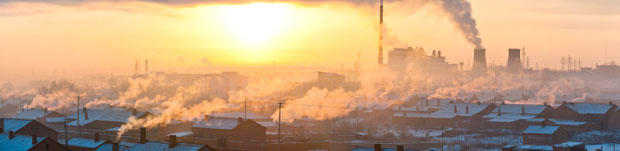 It doesn’t just affect China!
BEIJING (Reuters) - Pollution from China travels in large quantities across the Pacific Ocean to the United States, a new study has found, making environmental and health problems unexpected side effects of U.S. demand for cheap China-manufactured goods.

On some days, acid rain-inducing sulphate from burning of fossil fuels in China can account for as much as a quarter of sulphate pollution in the western United States, a team of Chinese and American researchers said in the report published by the U.S. National Academy of Sciences, a non-profit society of scholars.
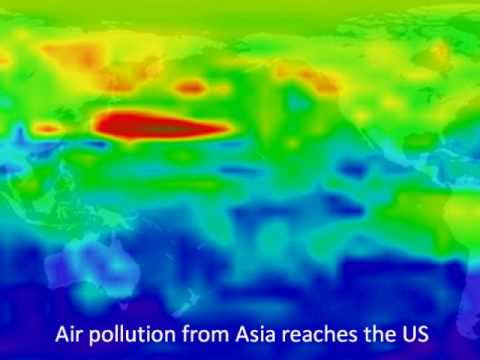 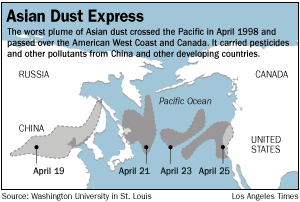 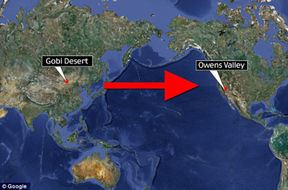 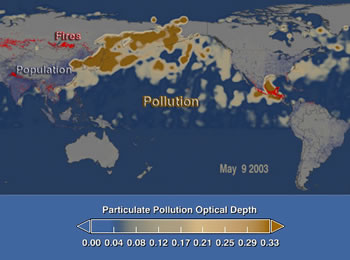